Deep Neural Net Scenery Generation
Adam Schunk
Motivation
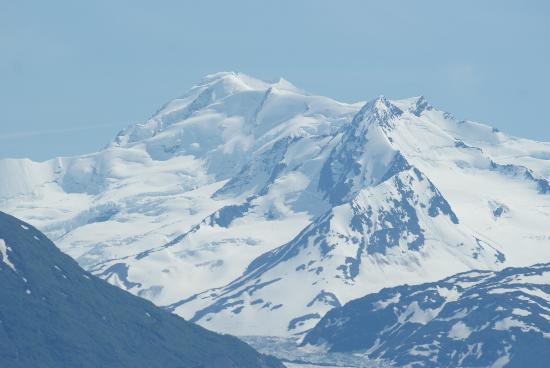 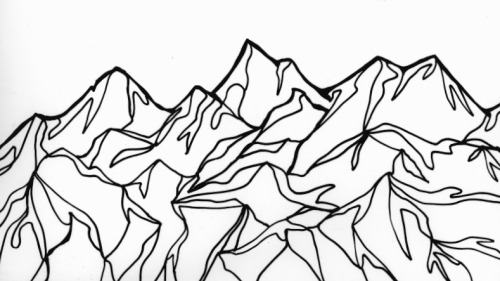 [Speaker Notes: Many systems have been developed to turn text into images

Want to be able to turn sketches into nicely rendered images

This has been done for items, such as handbags etc. 

This application is mainly aesthetic
However if it were applied to something such as profile sketching it could be quite useful]
Examples
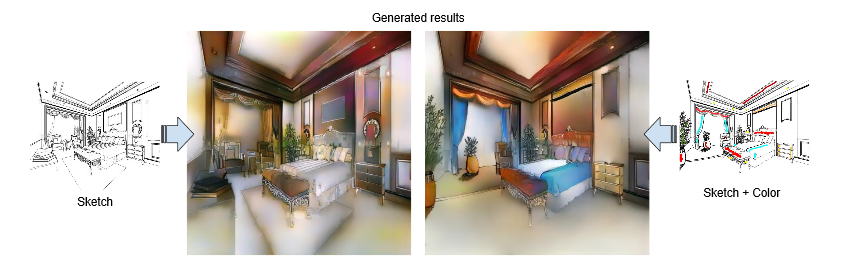 [Speaker Notes: This has been done a lot for indoor images (bedroom dataset shown in class)

Adding detail has an effect on the outcome]
Image Generation
Two main components to current image generation deep learning networks
Convolution (CNN)
Adversarial (GAN)

The combination of these two methods is DCGAN
[Speaker Notes: These two types of networks can be used separately separate 

DCGAN was recently developed]
Convolutional Networks
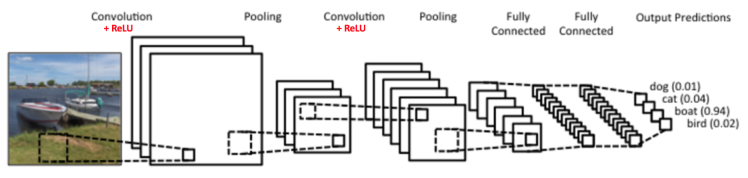 [Speaker Notes: (Brief recap)

Operate by alternating between convolutional layers and pooling layers

Works well with any problem that involves grouping (letters into words, pixels into sub-images)]
Convolution and Pooling layers
Convolutional layers
Extract features from the images by applying filters
These filters are learned by the network itself

Pooling layers
Provide translational invariance 
Reduces the number of nodes in the network improving training time
[Speaker Notes: Size and number of filters is manually defined, however the internal structure of each is determined by the network

Can either be used to make an input larger or smaller by sampling, but making the input smaller is more common

Attempts to make use of the structure of images and is location independent (does not care about shift) 

This method assumes that nearby pixels are related to each other so fewer weights are needed overall

This is done at every layer so these networks are generally easier to train]
Adversarial Networks (GANs)
Implemented by creating two neural networks that compete against each other in a zero-sum game.
One network generates data while the other attempts to discriminate between the generated data and ground truth
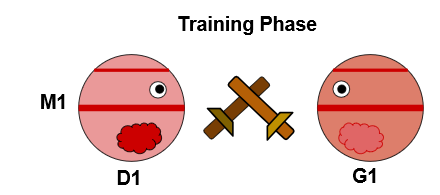 [Speaker Notes: Zero sum meaning that for one side to win, the other must lose an equal amount. Thus there is no cooperation

In these systems both networks are generally trying to learn the same thing, however you want the generator to win in the end.

That being said you still want the discriminator to put up a fight]
Deep Convolutional Generative Adversarial Networks (DCGANs)
Combination of GAN and CNN
Generator tries to fool Discriminator with realistic fake pictures
Pictures are generated based on the assumption of an underlying PDF for the dataset
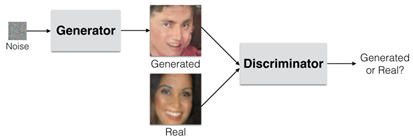 [Speaker Notes: Brief review (already did this in class)

This is the adversarial part of GAN 

The generator and discriminator essentially train each other

Discriminator trained to separate real and fake images

Generator trained to create realistic fake images

For this to work the assumption has to be made that there is an underlying PDF for the image set]
K-dimensional PDF
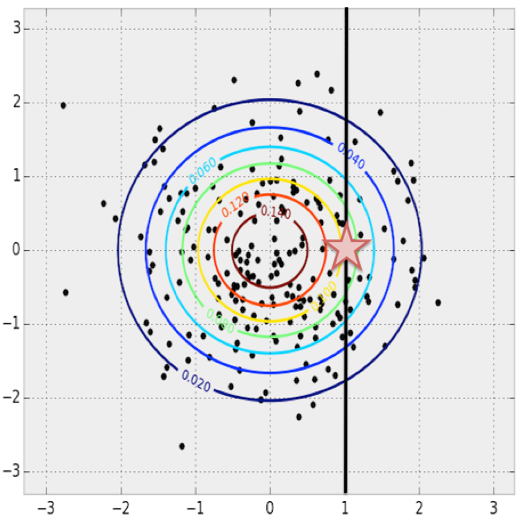 Break down the PDF into one dimension per pixel
Probabilities for each dimension can be maximized based on the values of the other dimensions
[Speaker Notes: Given any x (pixel 1) value you can find the maximum likelihood y (pixel 2) value

This is a particularly uninteresting scenario (gaussian distribution)

Leads to a “most likely image” because of global max]
Fake Image Generation
Slightly more complicated PDF yields more possible outcomes
By starting at any point on the graph you can attempt to converge to a local maximum
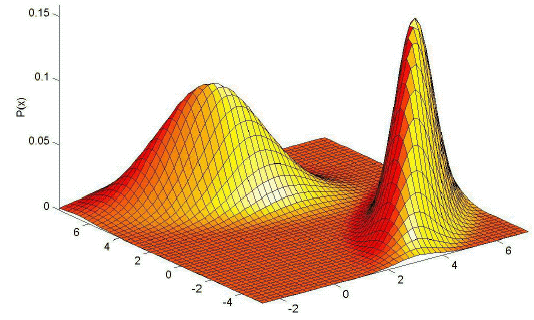 [Speaker Notes: Computing this is hard, so we just sample it

This is what allows us to start with a partially completed image

If we start with a sketch it should fall somewhere in that distribution and lead us to a local maximum

This is what the generator is trying to learn to produce realistic fake images and what the discriminator is trying to learn to tell the fake images from real ones]
DCGAN Weaknesses
If the discriminator has a specific weakness then the generator can learn only that. 
PDF’s of image datasets can be extremely complex leading the generator to only learn a small portion of it.
A powerful discriminator might make it very difficult for the generator to learn
[Speaker Notes: Certain features might trick the discriminator and thus break the generator if it is not trained well

Generator could only end up exploring one section of the PDF as it is not trying to find ALL solutions to fool the discriminator.

If the discriminator is too strong then it can be difficult for the generator to ever fool it. 

Generator will not learn about anything sub-par]
Current Method: Model
DCGAN is trained on sample images
ReLU is used as the activation function for every layer in the generator
The discriminator uses leaky ReLU
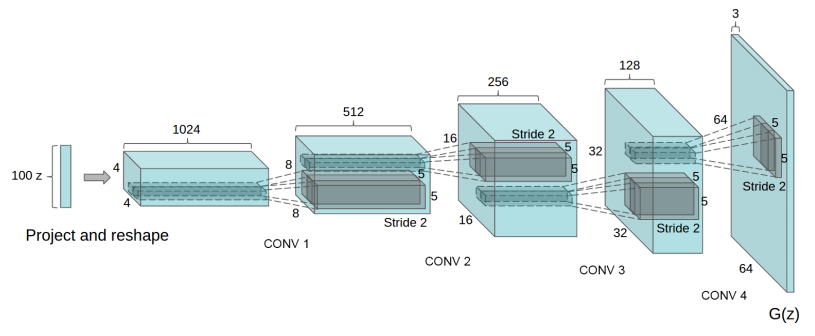 [Speaker Notes: Want to move on to landscapes if this proves successful

The number and size of the layers has been changing]
Current Method: Data
US Adult Faces Database
Contains 10,000 images
Faces are from multiple angles and backgrounds

Will switch the dataset once I have a working system with faces
[Speaker Notes: Initially I wanted to start of with landscapes, however there are a lot more databases of faces]
Current Model: Results
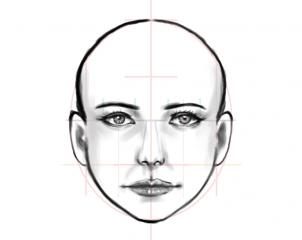 [Speaker Notes: Take in a random sketch from a google search]
Current Model: Results
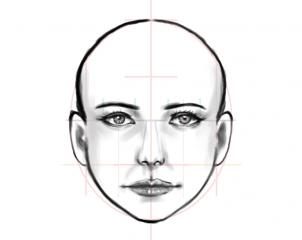 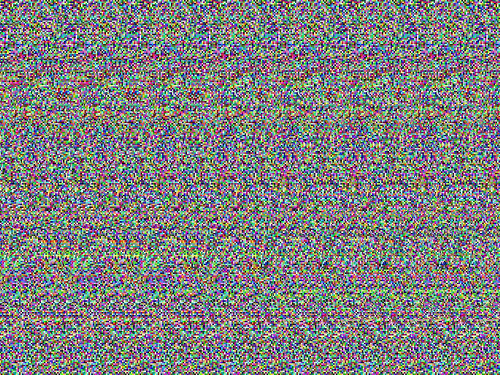 [Speaker Notes: Lots of random noise

Potential issues:

Shape of DCGAN network 

Attempted to implement from scratch – there’s a lot of documentation on this type of thing
Should follow that for my next attempt]
Related Work
Recurrent adversarial networks (GRAN)

Style and Structure GAN (S2-GAN) for 3D modeling
[Speaker Notes: Since I do not have any interesting results I thought I would show some people who do]
Recurrent Adversarial Networks
Proposes adding a recurrent aspect to the generator in a traditional GAN
Developed a new way to evaluate the performance of different GANs
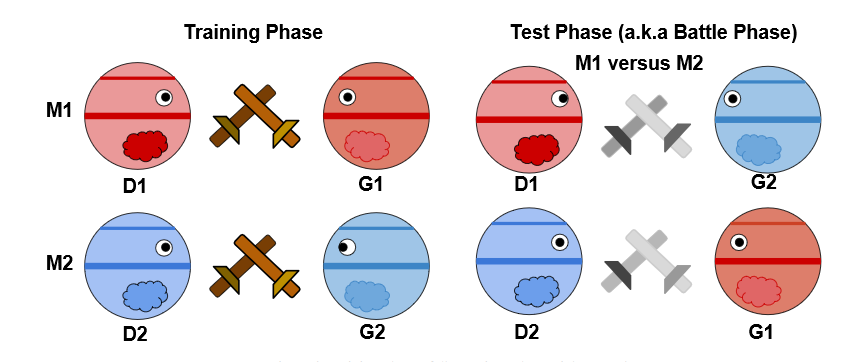 [Speaker Notes: Talk a little about recurrent networks

Generator takes a !sequence! of noise samples as input 

Training phase has wooden swords and the test phase has metal ones XD

In the past GANs were evaluated by looking at nearest neighbors in training data, or by hand

Each generator now tries to fool the other team’s discriminator]
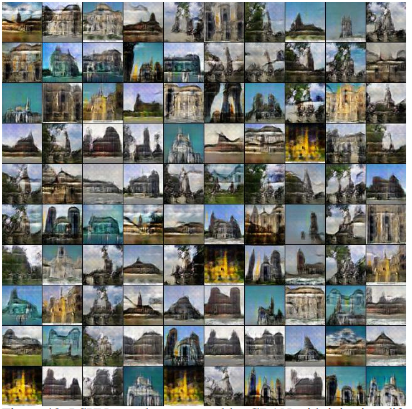 S2-GAN
Attempts to incorporate GAN into computer vision
Contains two separate GANs
Structure GAN: Generates surface norms
Style Gan: Maps images onto those surfaces
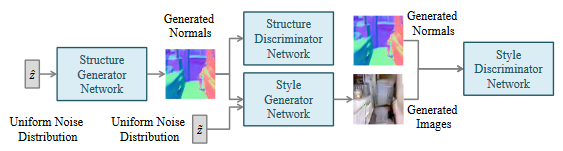 [Speaker Notes: Surface norms are generally fuzzy and the style does not always line up]
S2-GAN
Unfortunately the style GAN was not able to fully follow the contours generated of the Structure GAN
To fix this each generated image is used to re-construct the surface normal map
If the generated image is real enough, the result should be accurate
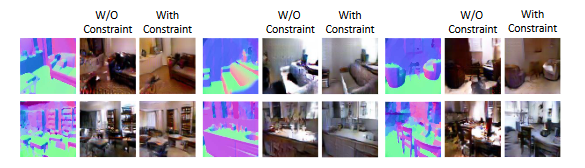 [Speaker Notes: Images with the new norm constraint and without]
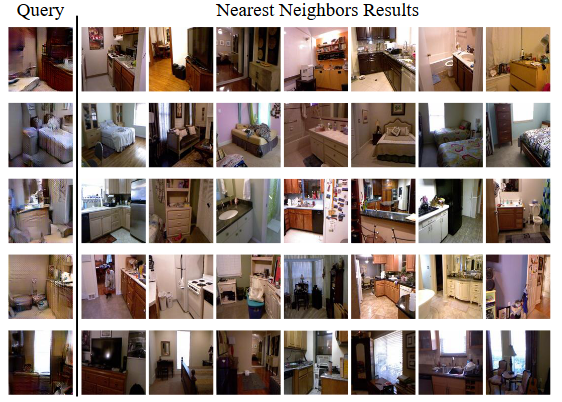 [Speaker Notes: Left is images generated by the network, right is the nearest neighbor in the dataset]
Questions?
References
Im, Daniel Jiwoong, et al. "Generating images with recurrent adversarial networks." arXiv preprint arXiv:1602.05110 (2016).
Wang, Xiaolong, and Abhinav Gupta. "Generative image modeling using style and structure adversarial networks." European Conference on Computer Vision. Springer International Publishing, 2016.
http://bamos.github.io/2016/08/09/deep-completion/
https://filebox.ece.vt.edu/~jbhuang/teaching/ece6554/sp17/lectures/GAN-topic.pdf